PHY 711 Classical Mechanics and Mathematical Methods
10-10:50 AM  MWF  Olin 103

Plan for Lecture 12:
Continue reading Chapter 3 & 6
Hamiltonian formalism 
Phase space
Liouville’s theorem
9/22/2013
PHY 711  Fall 2013 -- Lecture 12
1
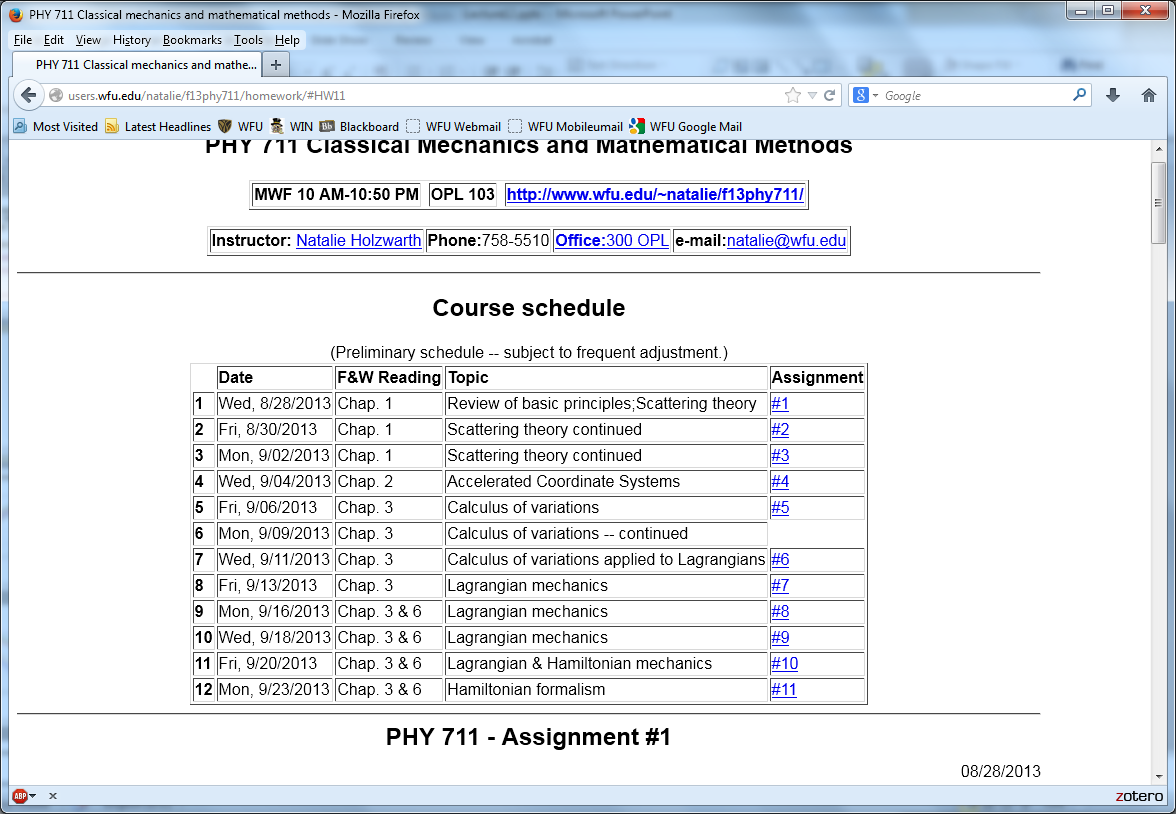 9/22/2013
PHY 711  Fall 2013 -- Lecture 12
2
Hamiltonian formalism
9/22/2013
PHY 711  Fall 2013 -- Lecture 12
3
Hamiltonian formalism and time evolution:
9/22/2013
PHY 711  Fall 2013 -- Lecture 12
4
Hamiltonian formalism and time evolution:
Poisson brackets:
9/22/2013
PHY 711  Fall 2013 -- Lecture 12
5
Poisson brackets -- continued:
Liouville theorem
9/22/2013
PHY 711  Fall 2013 -- Lecture 12
6
Phase space
9/22/2013
PHY 711  Fall 2013 -- Lecture 12
7
Phase space diagram for one-dimensional motion due to constant force
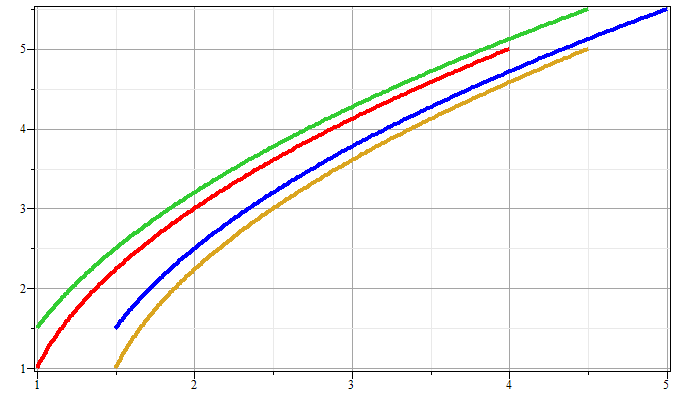 p
x
9/22/2013
PHY 711  Fall 2013 -- Lecture 12
8
Phase space diagram for one-dimensional motion due to spring force
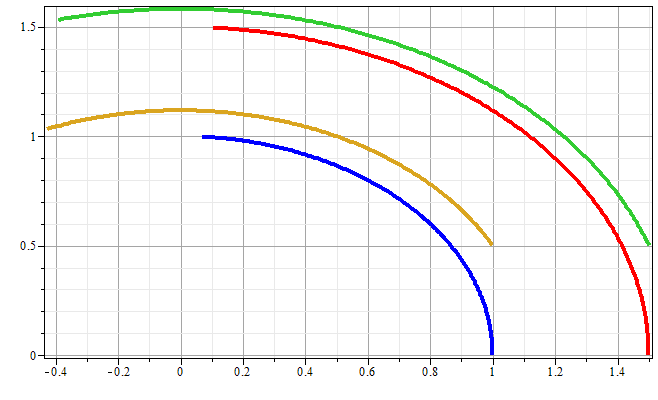 9/22/2013
PHY 711  Fall 2013 -- Lecture 12
9
Liouville’s Theorem   (1838)

     The density of representative points in phase space corresponding to the motion of a system of particles remains constant during the motion.
9/22/2013
PHY 711  Fall 2013 -- Lecture 12
10
Liouville’s theorem
(x+Dx,p+Dp)
(x,p+Dp)
p
(x,p)
(x+Dx,p)
x
9/22/2013
PHY 711  Fall 2013 -- Lecture 12
11
Liouville’s theorem -- continued
(x+Dx,p+Dp)
(x,p+Dp)
p
(x,p)
(x+Dx,p)
x
9/22/2013
PHY 711  Fall 2013 -- Lecture 12
12
Liouville’s theorem -- continued
(x+Dx,p+Dp)
(x,p+Dp)
p
(x,p)
(x+Dx,p)
x
9/22/2013
PHY 711  Fall 2013 -- Lecture 12
13
Importance of Liouville’s theorem to statistical mechanical analysis:

In statistical mechanics, we need to evaluate the probability of various configurations of particles. The fact that the density of particles in phase space is constant in time, implies that each point in phase space is equally probable and that the time average of the evolution of a system can be determined by an average of the system over phase space volume.
9/22/2013
PHY 711  Fall 2013 -- Lecture 12
14
Virial theorem    (Clausius ~ 1860)
9/22/2013
PHY 711  Fall 2013 -- Lecture 12
15